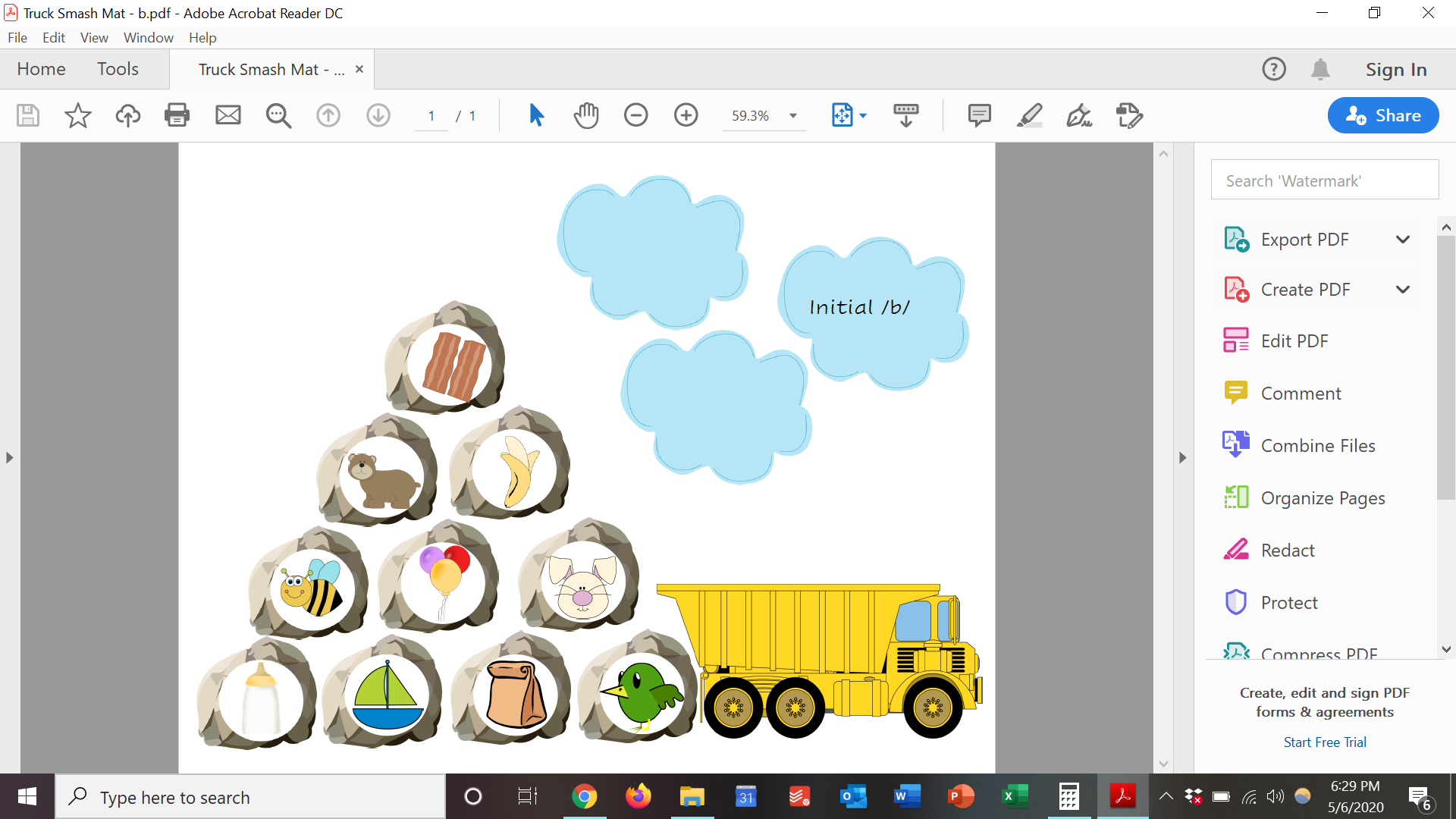 Initial /p/
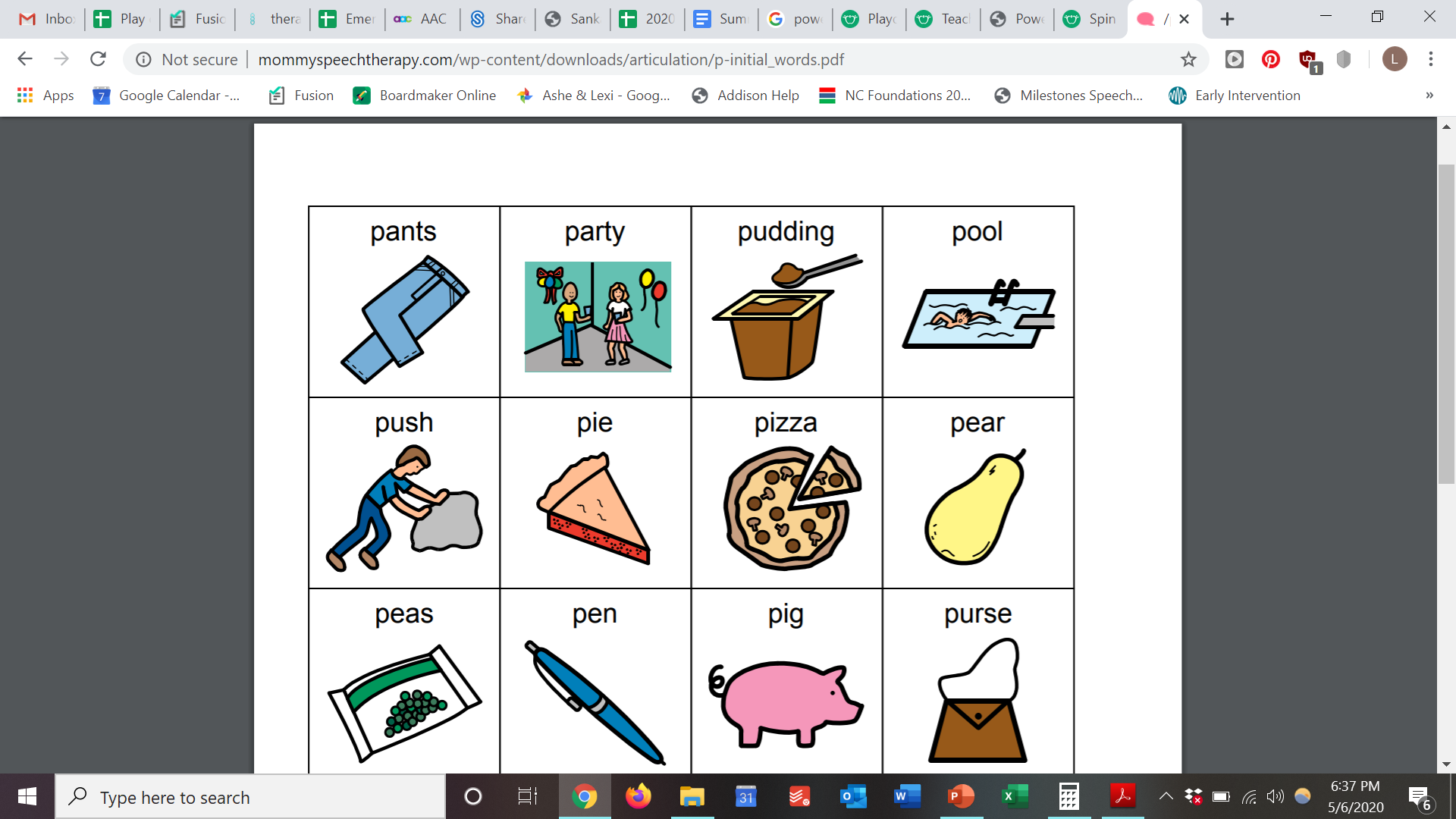 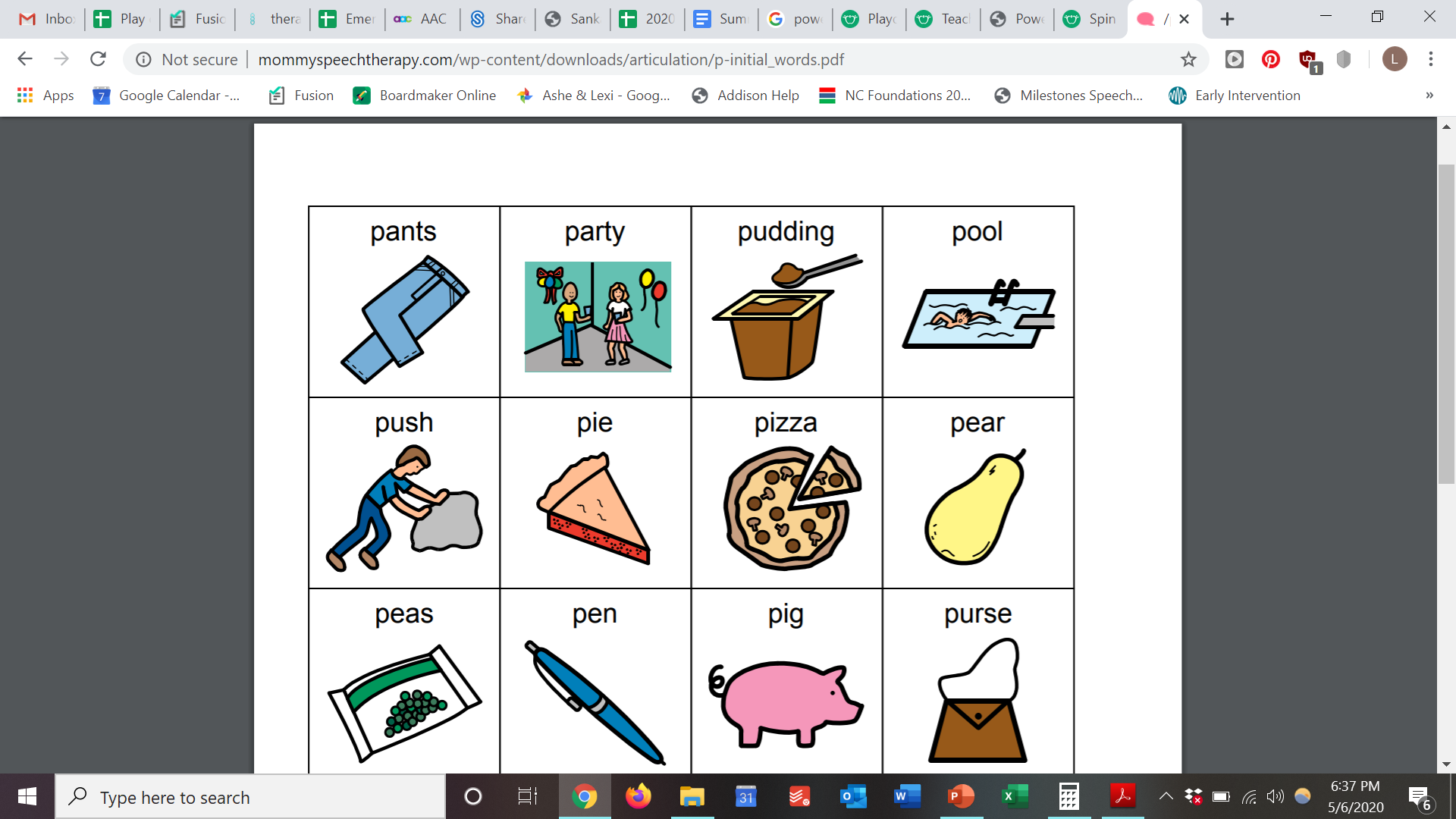 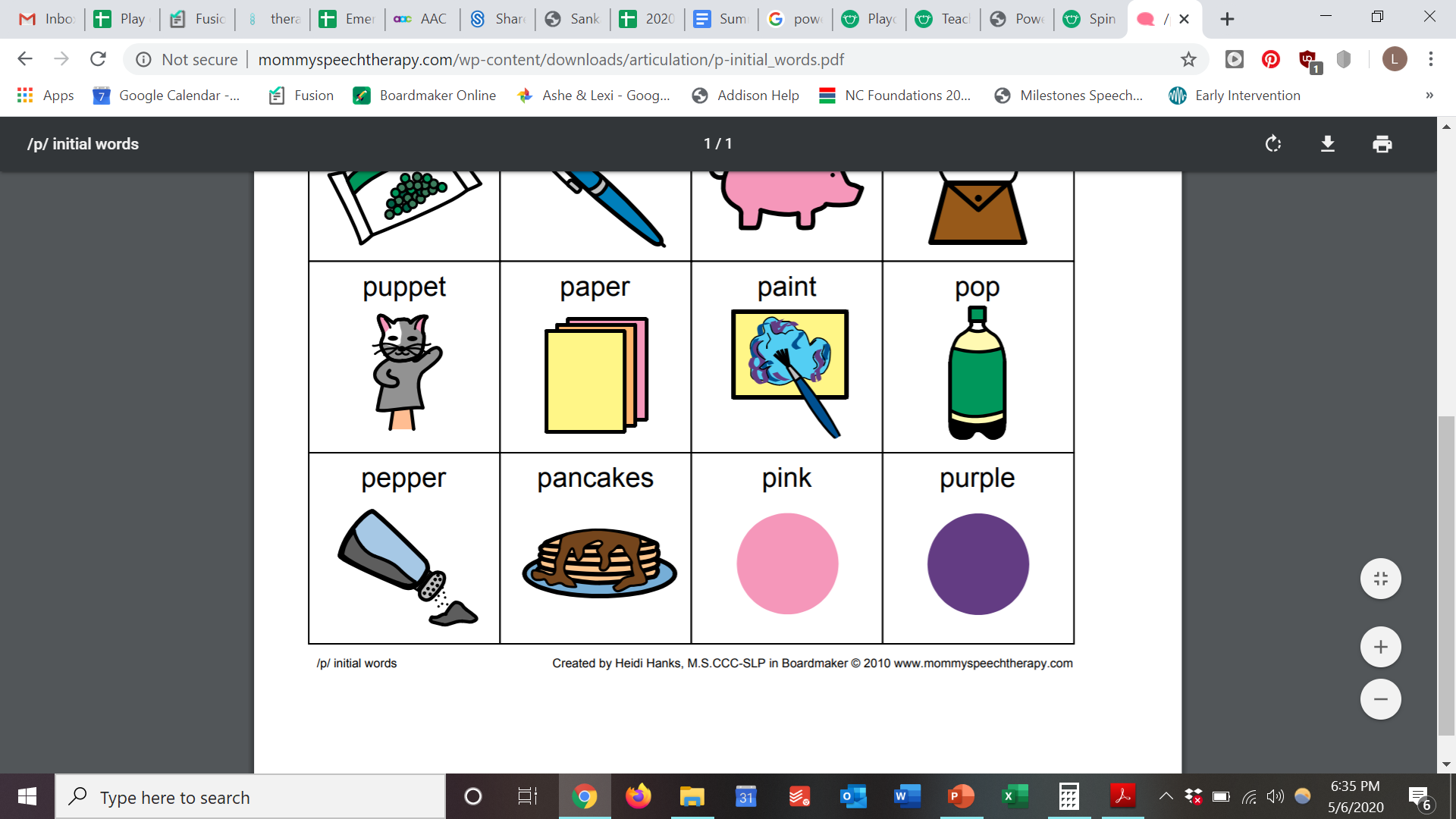 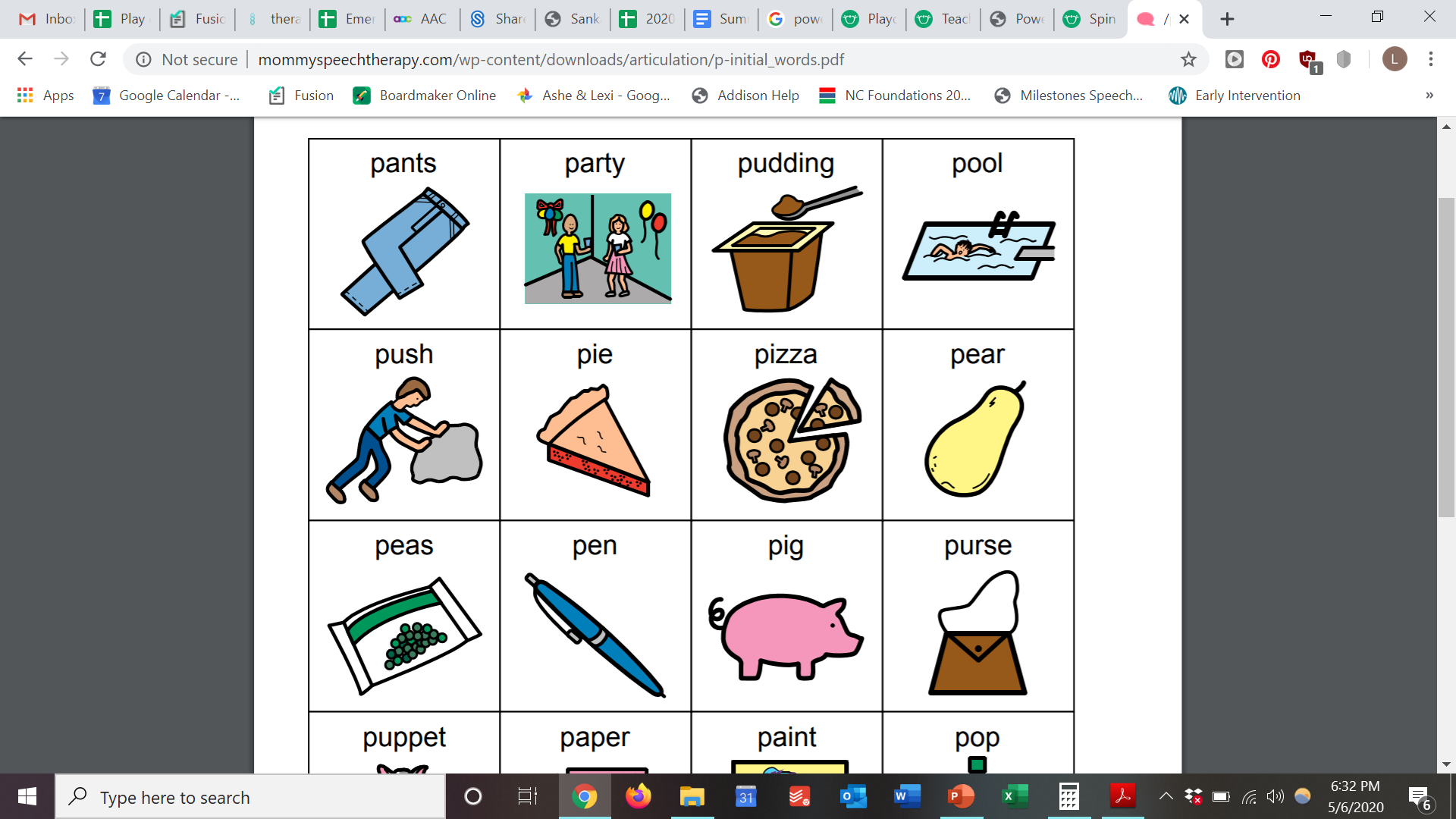 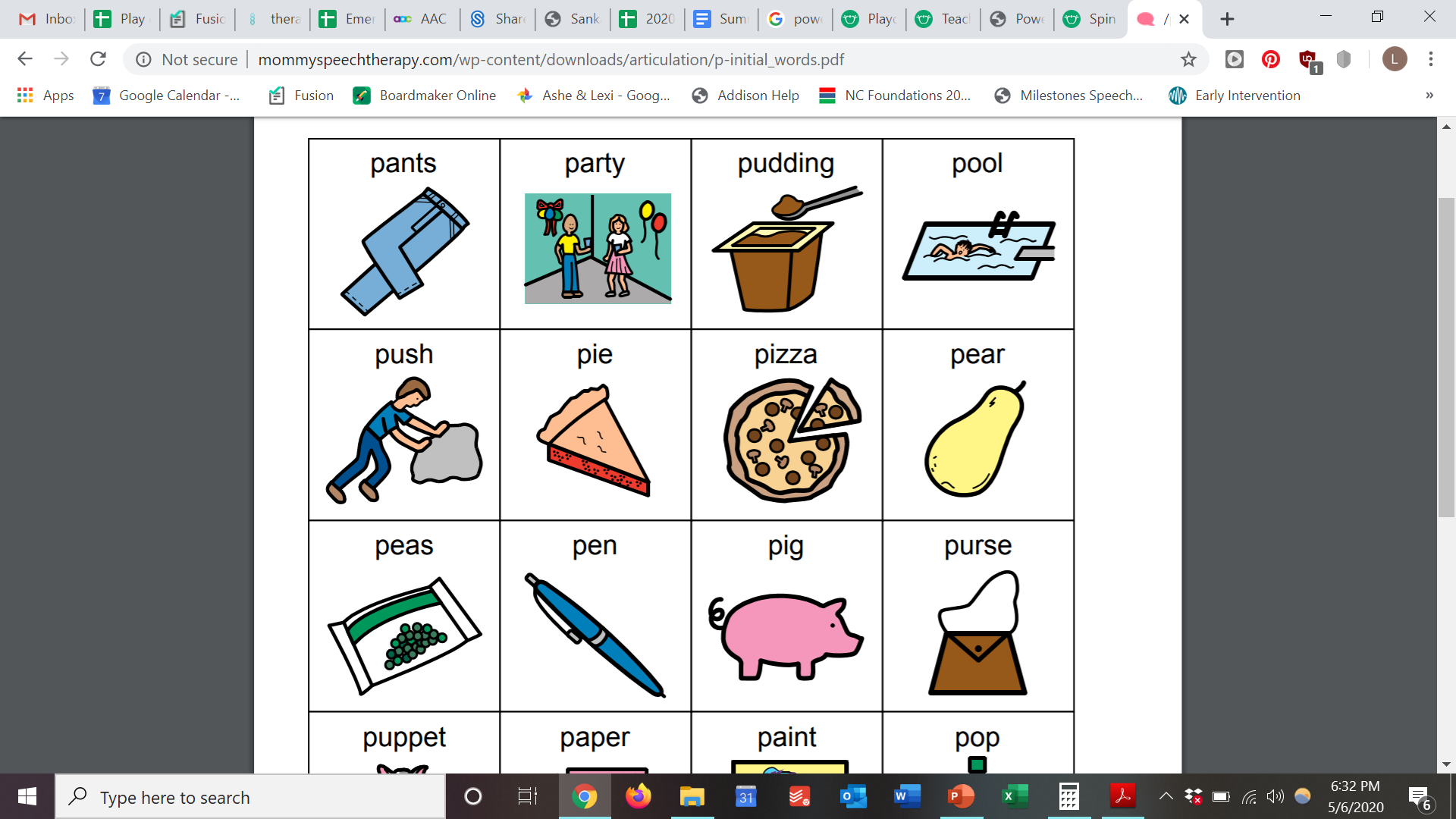 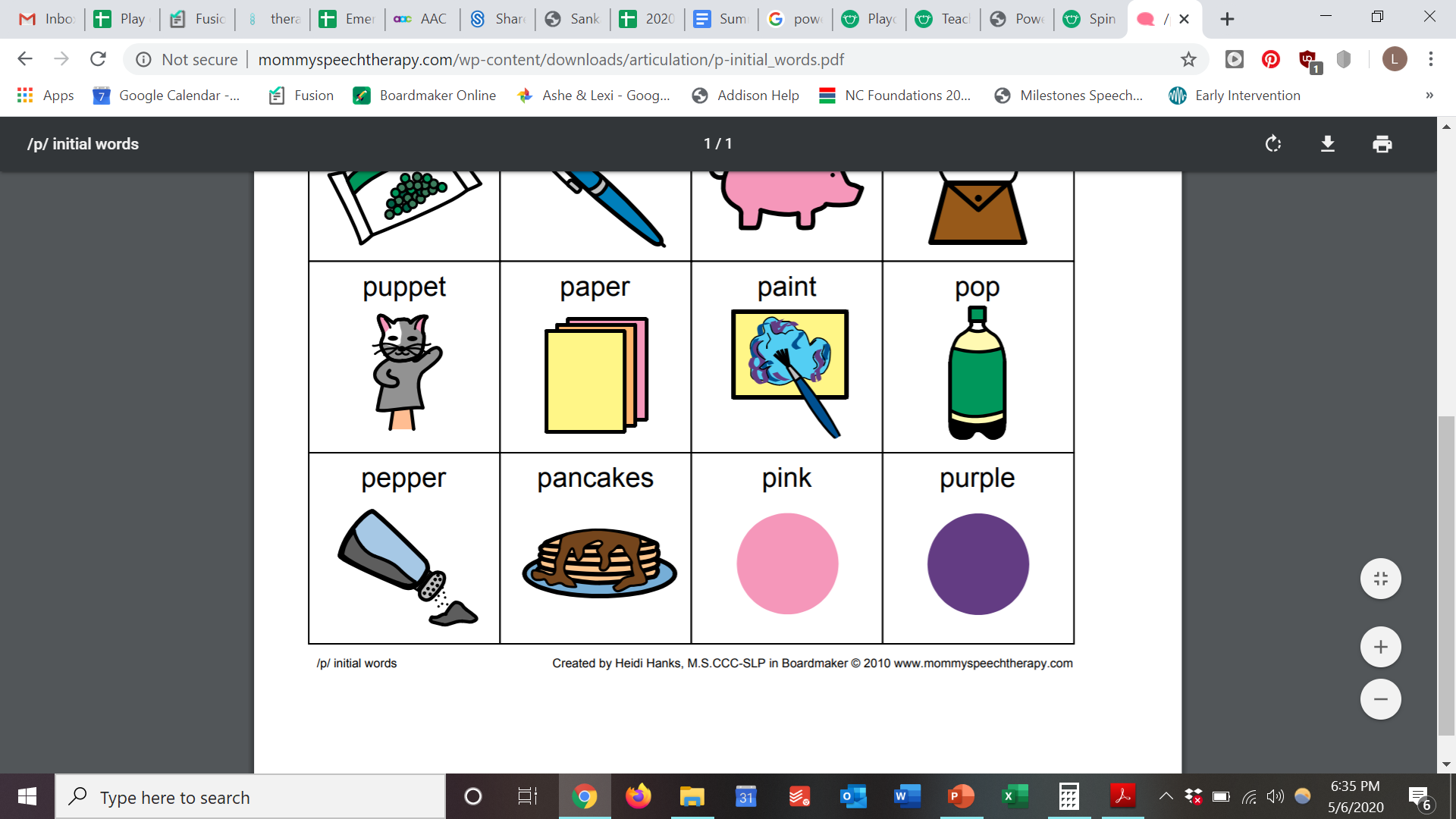 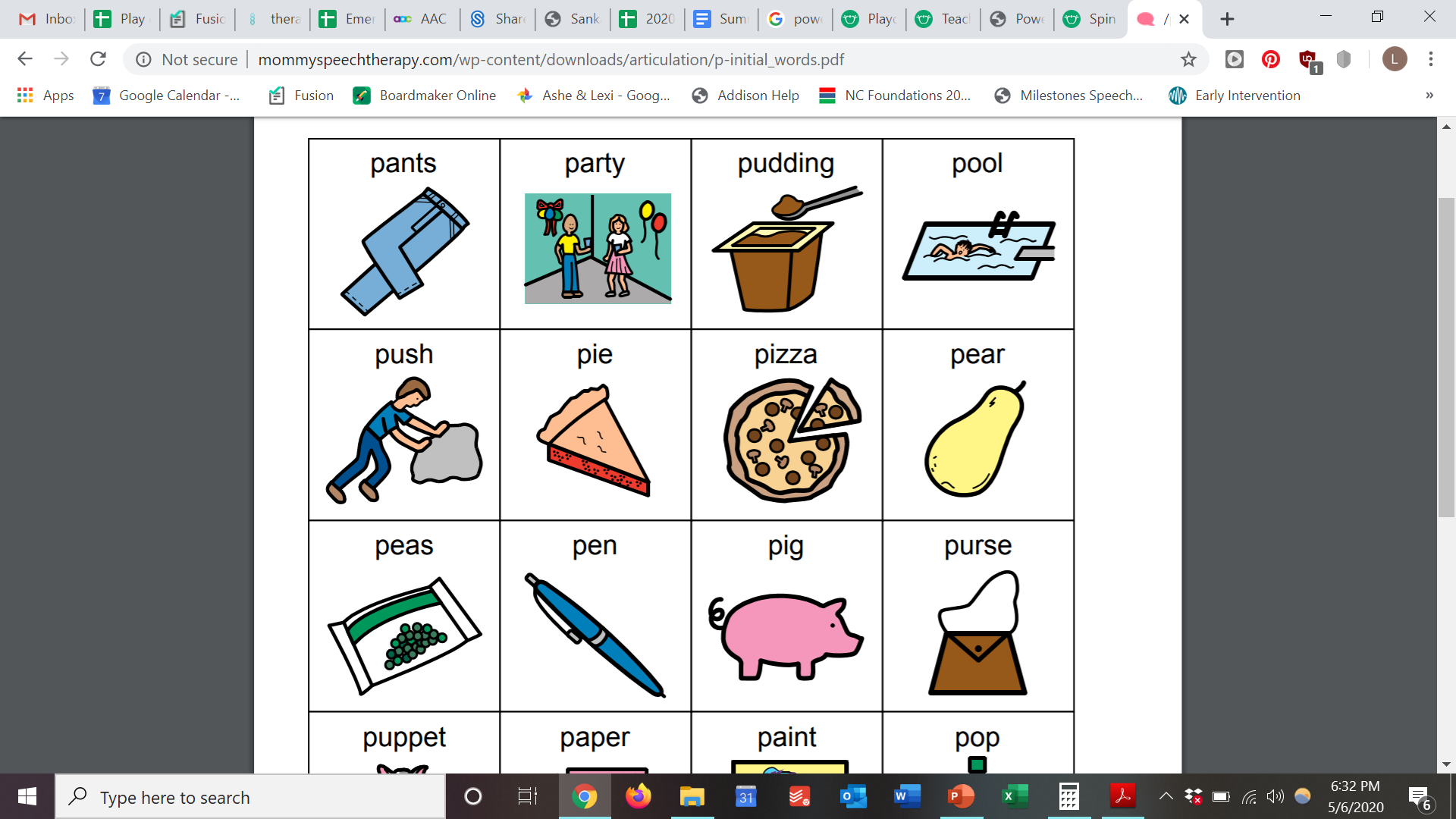 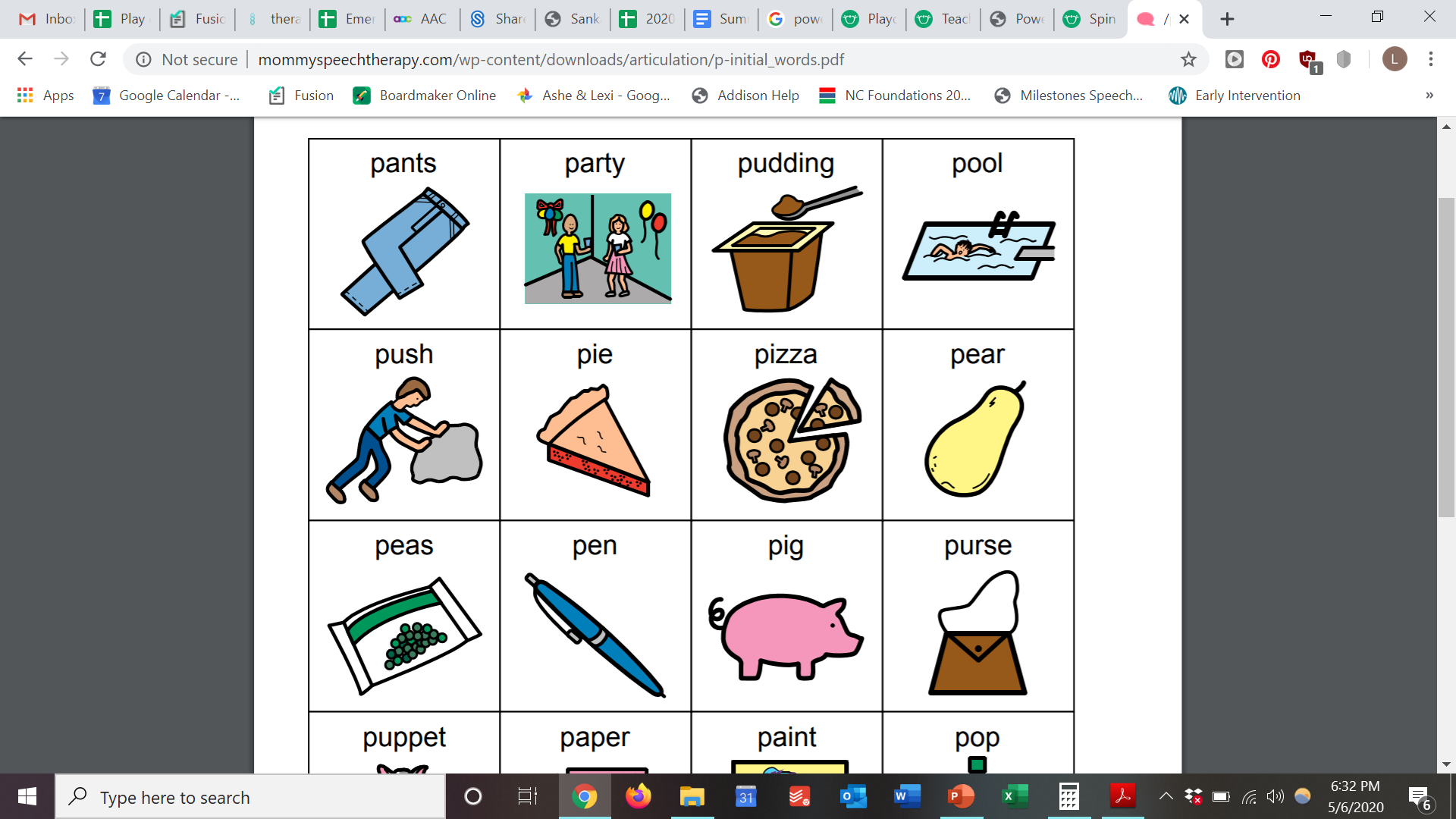 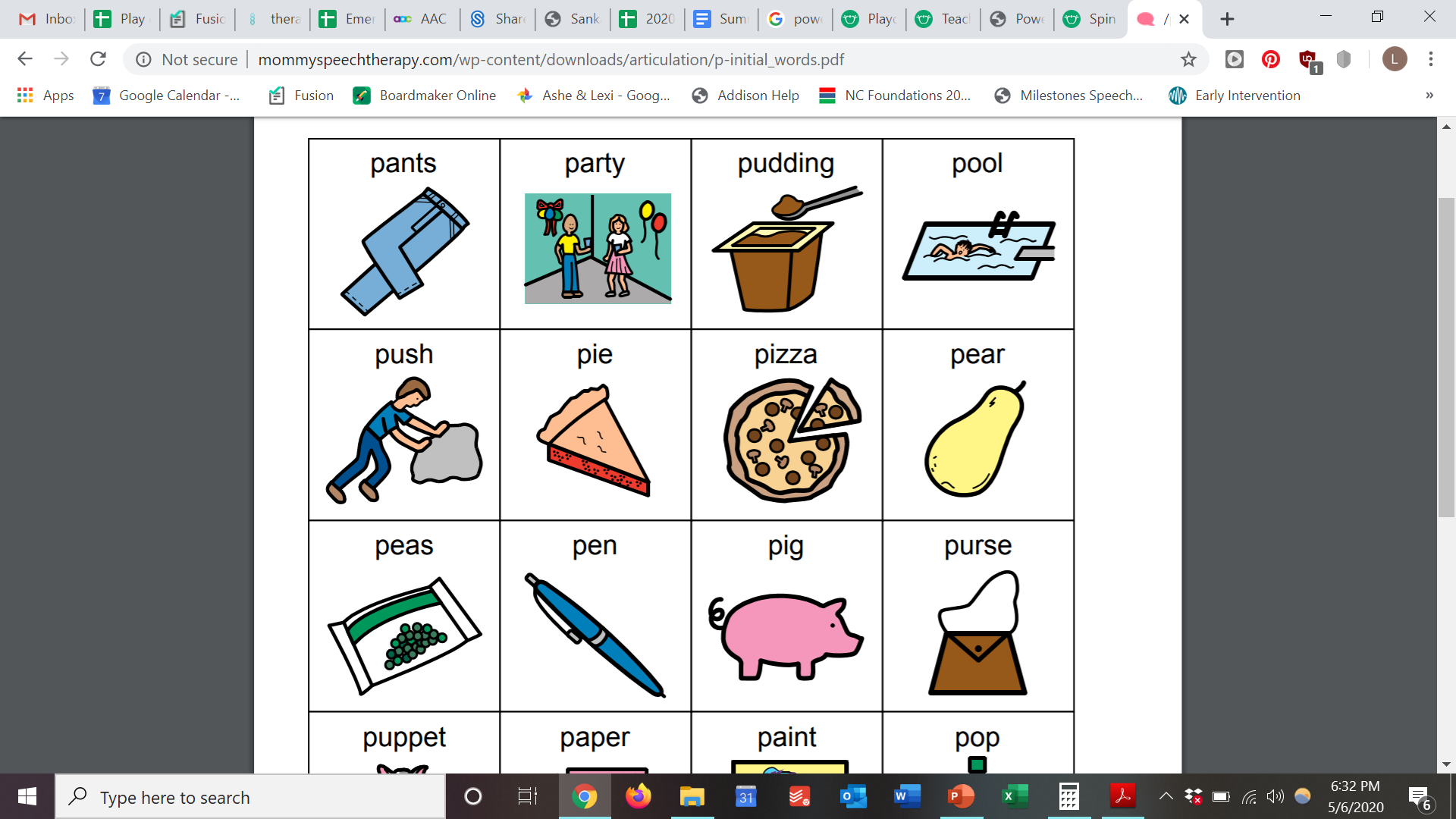 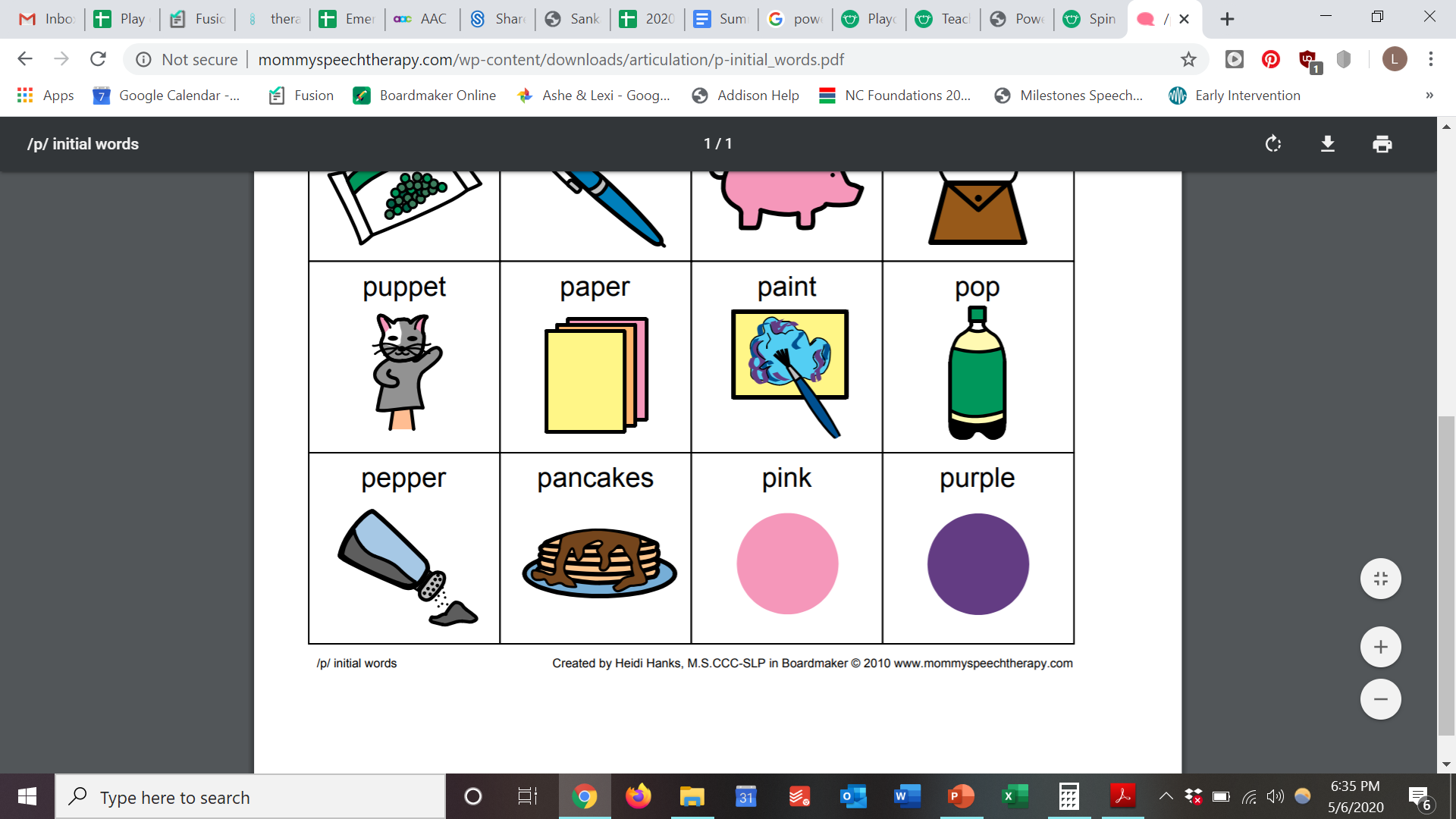